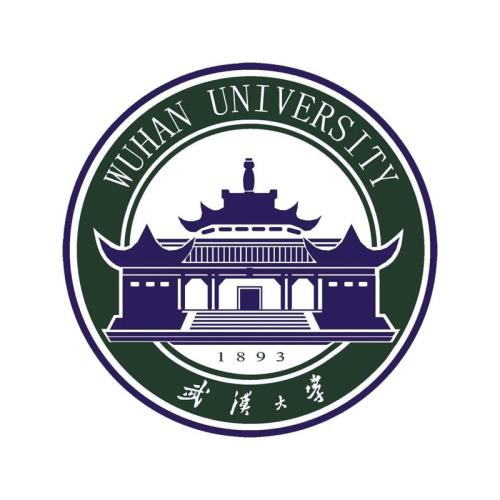 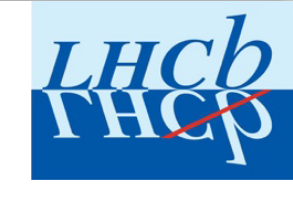 CLHCP2024
Xiangyu Wu ,Jike Wang
Wuhan University, Wuhan, China
2024/11/15
[Speaker Notes: Good afternoon, everyone. It's my pleasure to report the result of our analysis:  Search for 𝐵_𝑠^0→𝜇^+ 𝜇^− 𝛾  Decay at LHCb]
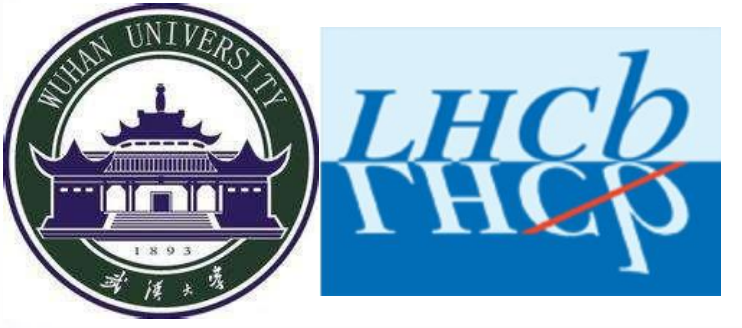 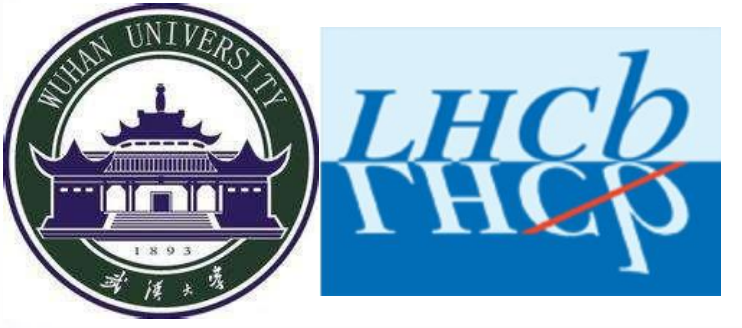 Motivation
PRD 97, 053007 (2018)   PLB 521 (2001)
JHEP 11(2017) 184   JHEP 12(2021) 008
The target
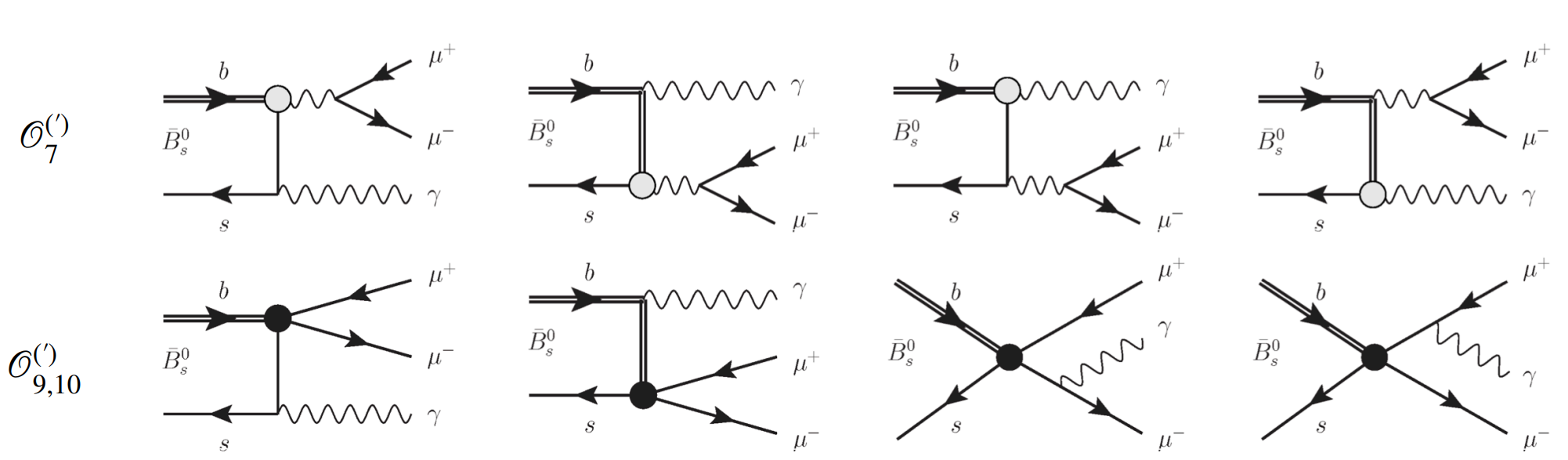 2024/11/15
xiangyu wu
2
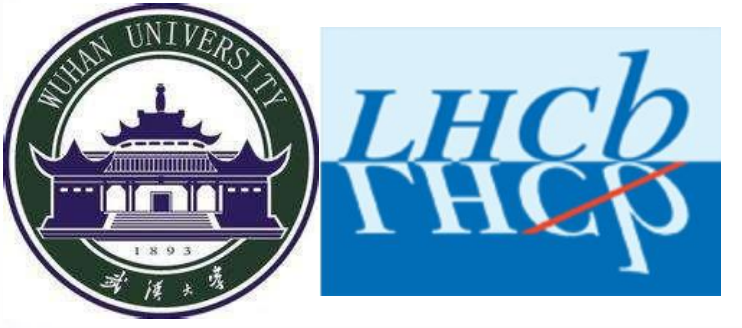 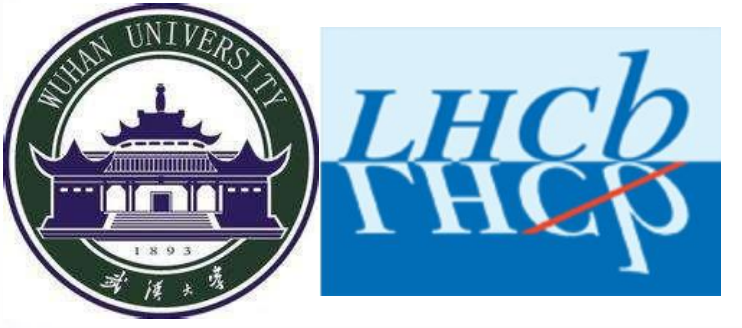 Methods
Phys. Rev. D 105 (2022) 012010
Two complementary methods:
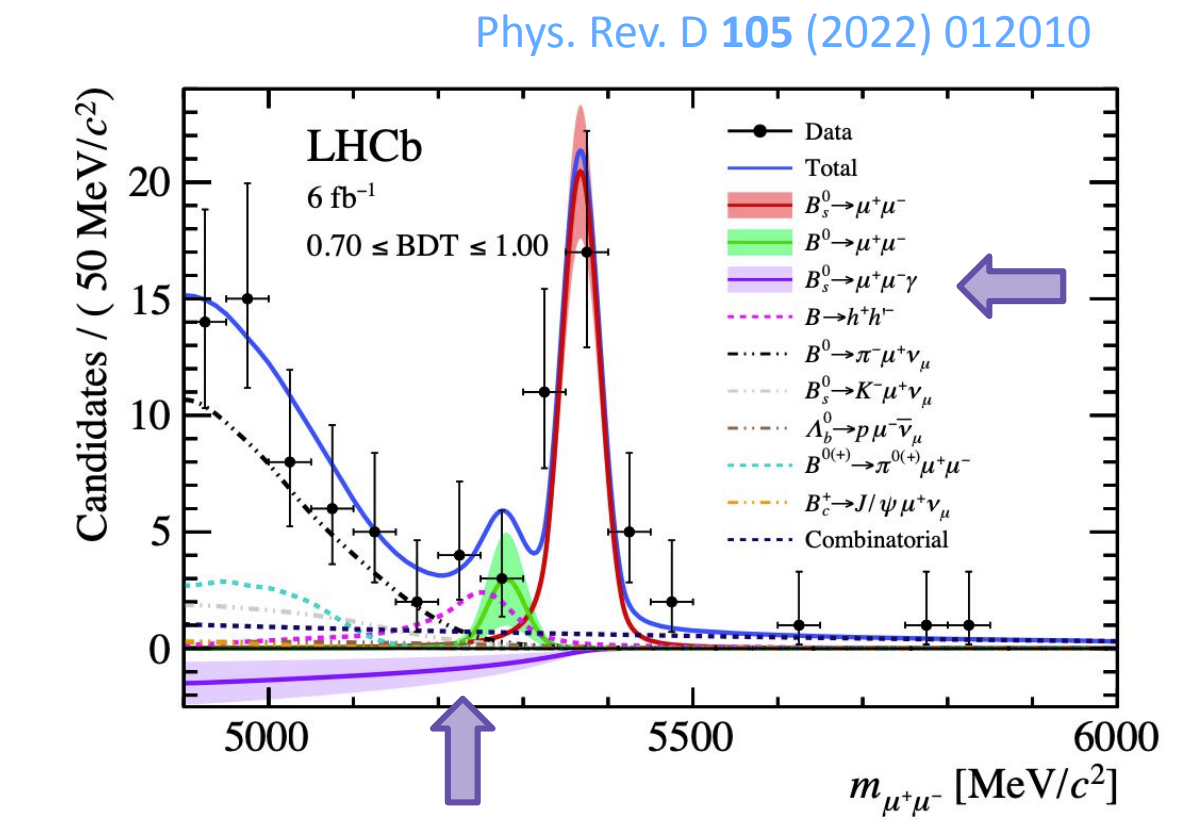 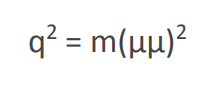 Only probes high q2 region, missing possible new physics contributions
Direct: reconstruction of 𝛾, what we are presenting today
First direct search
First low-q2 region search
2024/11/15
xiangyu wu
3
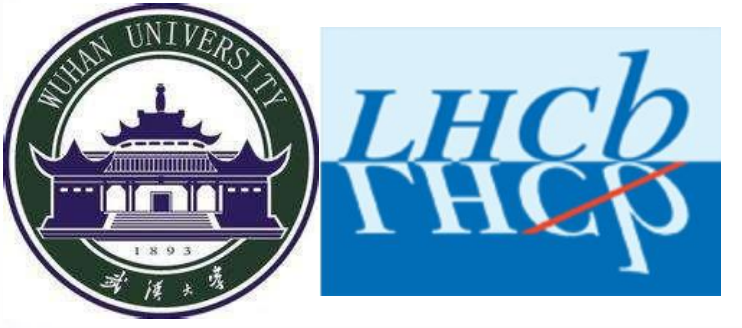 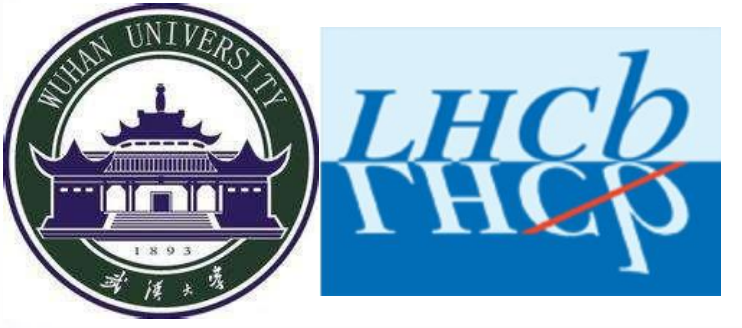 Strategy
JHEP 11 (2017) 184
q2 bins: the analysis is performed in three regions of the dimuons invariant mass
CERN-THESIS-2020-303
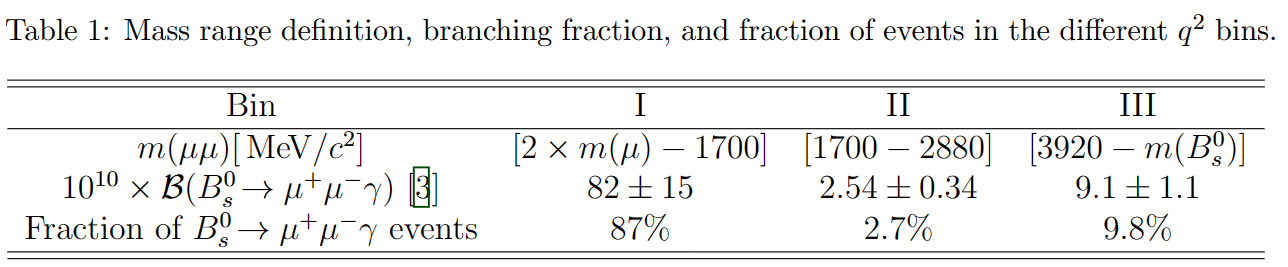 Every study (fits, efficiencies, systematics, etc.) is done separately per data-taking year and merged at the end。
As result of discussion during the implication workshop (2022), Bin I is also studied with a veto on the ɸ resonance.
Bin ɸ-veto:  0.9896 < m(μμ)(GeV/c2 ) < 1.0734 ; low-q2 without ɸ
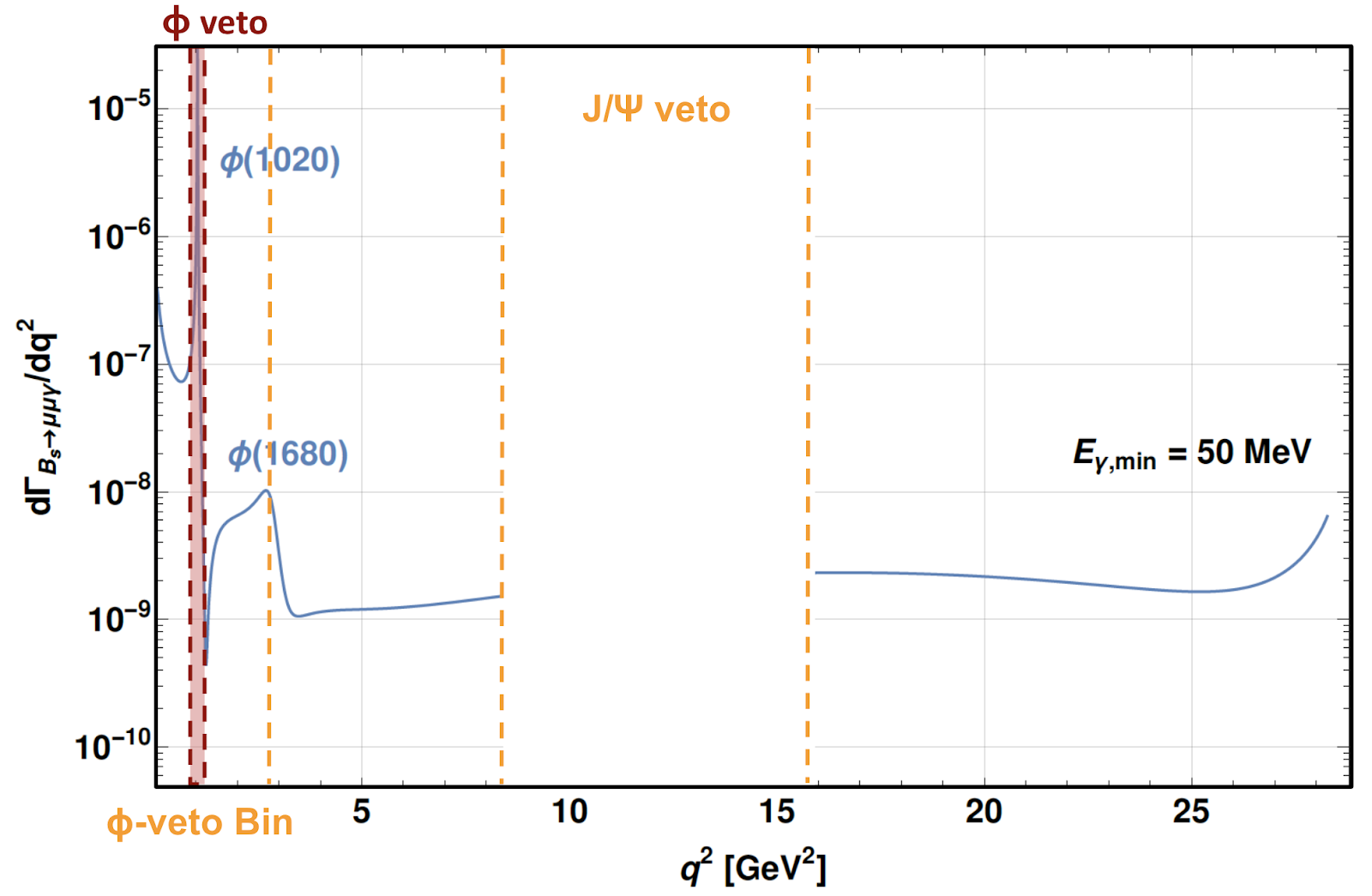 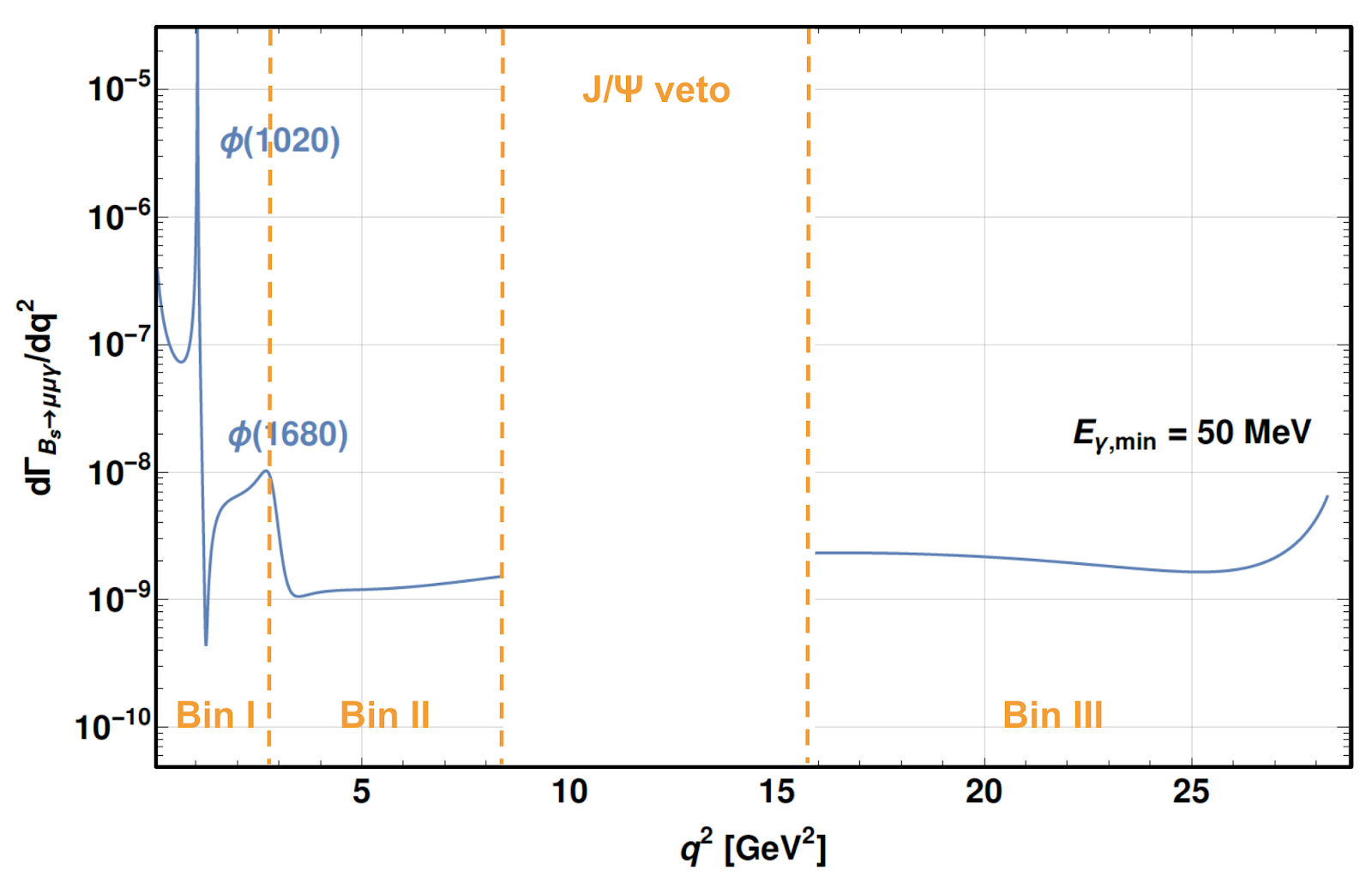 It has theoretical interest but less statistics (veto only)
2024/11/15
xiangyu wu
4
[Speaker Notes: the analysis is performed in three regions of the dimuons invariant mass
Every study (fits, efficiencies, systematics, etc.) is done separately per data-taking year and merged at the end。

As result of discussion during the implication workshop, Bin I is also studied with a veto on the ɸ resonance.]
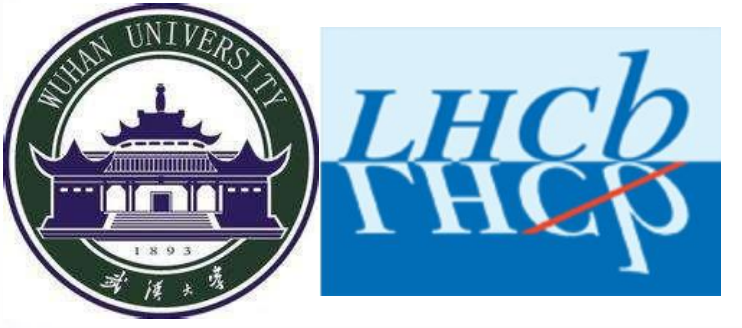 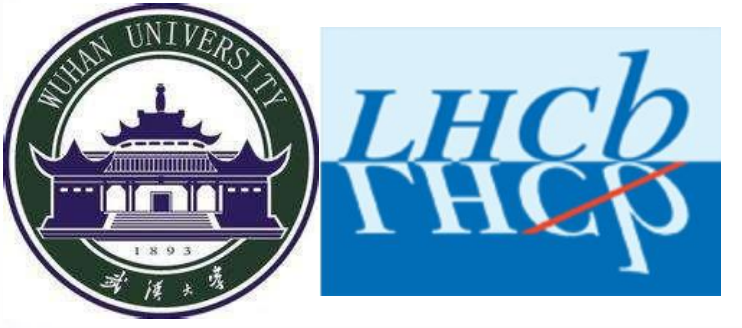 Strategy: Normalization channel
BsToMuMuGamma_paper
Normalization channel: Bs0 → J/ψ(→μμ) η(→𝛾𝛾)
Particle Data Group (lbl.gov)
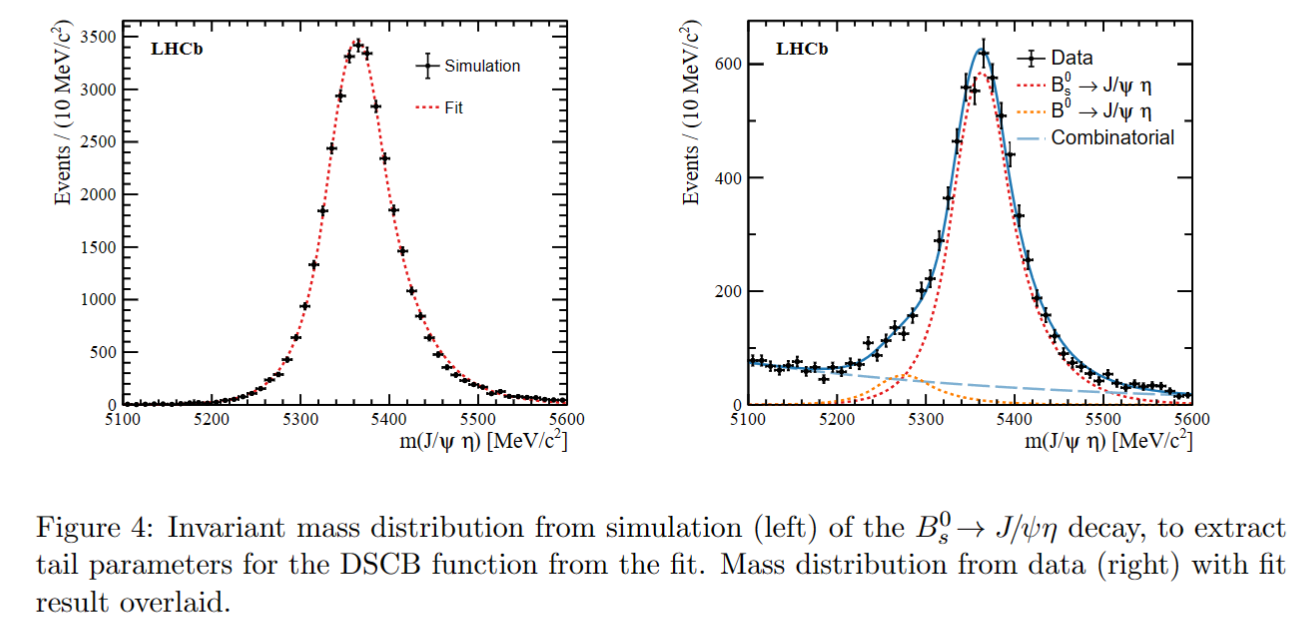 High statistics.
A good selection efficiency.
Similar final state to the signal: allows uncertainties cancelations
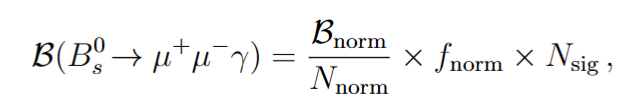 2024/11/15
xiangyu wu
5
[Speaker Notes: We use bs2J/psi eta as Normalization channel because it has High statistics ,a good selection efficiency and Similar final state to the signal ,which allows uncertainties cancelations.
The branching ratio of the normalization channel were obtained from references]
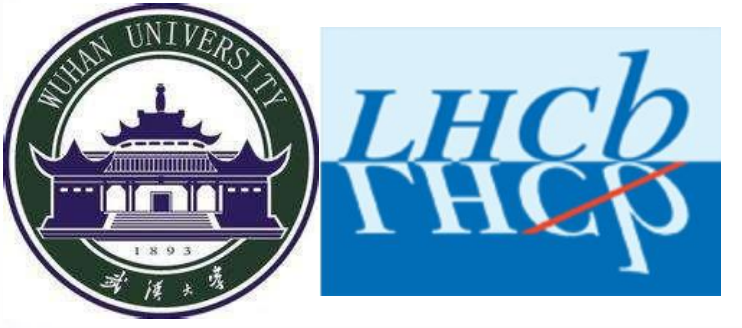 Strategy: Control channel
BsToMuMuGamma_paper_Figure 2
Control channel: Bs0 → Φ(→KK)𝛾
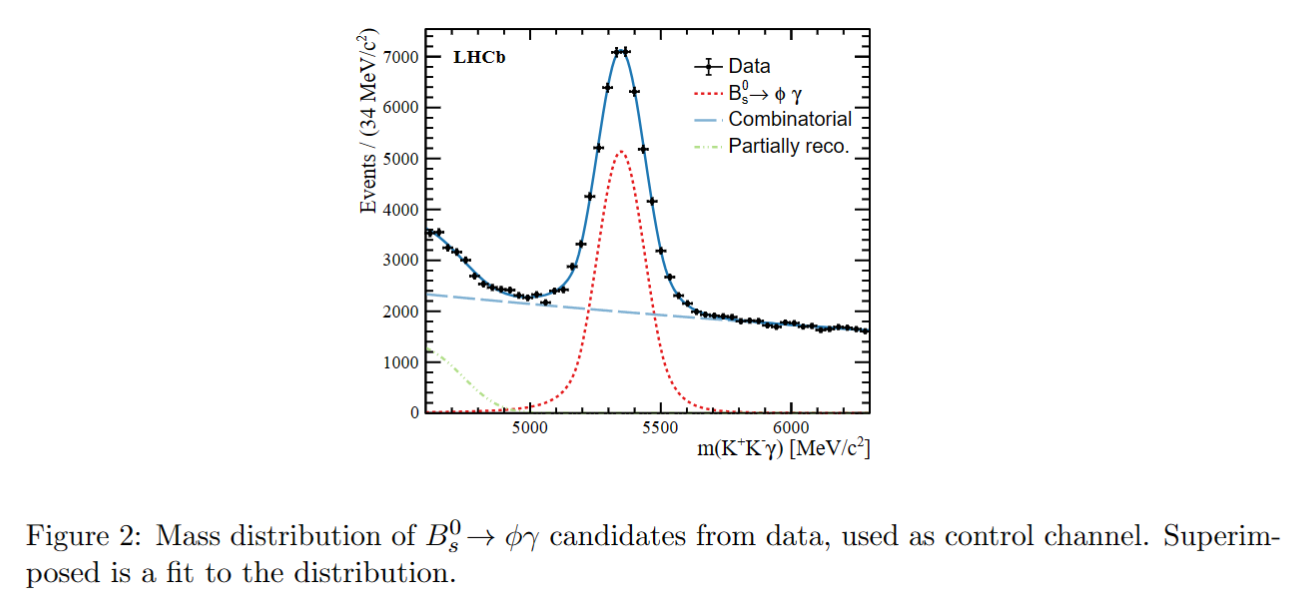 A three body decay and low-pT photons. 
To check the agreement between data and simulation.
2024/11/15
xiangyu wu
6
[Speaker Notes: We use bs2 phi gamma as control channel . It’s a three body decay and low-pT photons. To check the agreement between data and simulation.]
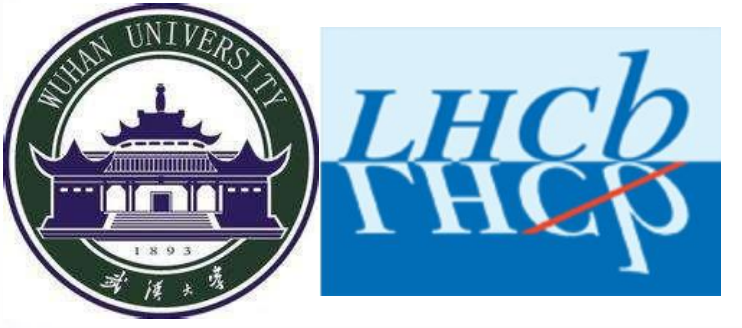 Data used in Ana。
Bs2mumugamma_NOTE Table 3
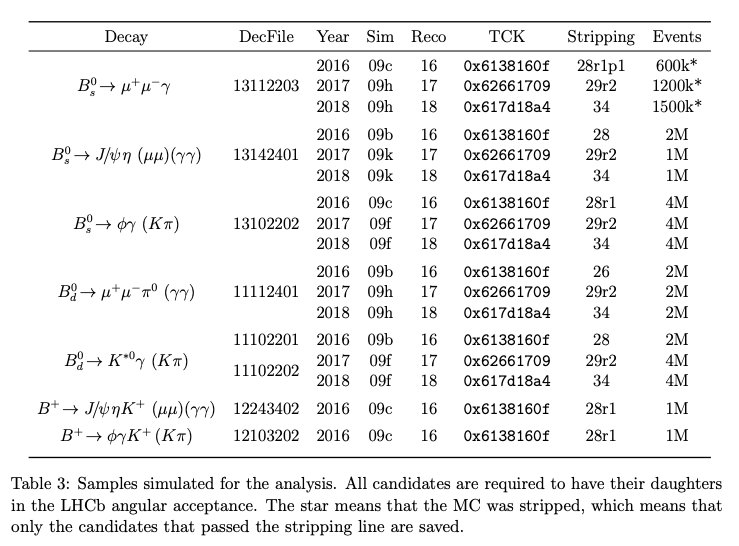 2024/11/15
xiangyu wu
7
[Speaker Notes: Here list all the samples simulated for the ana.]
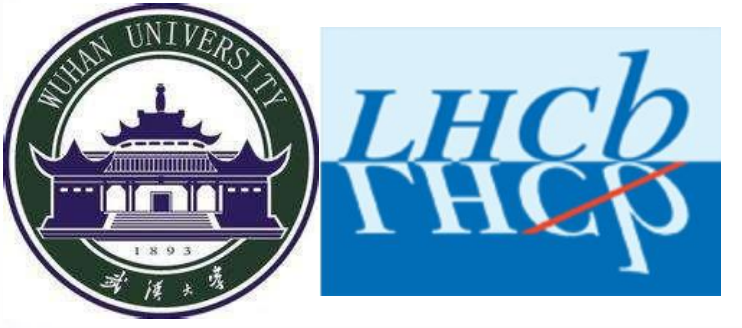 Stripping Line & Trigger
Bs2mumugamma_NOTE
Bs2MuMuGammaLine
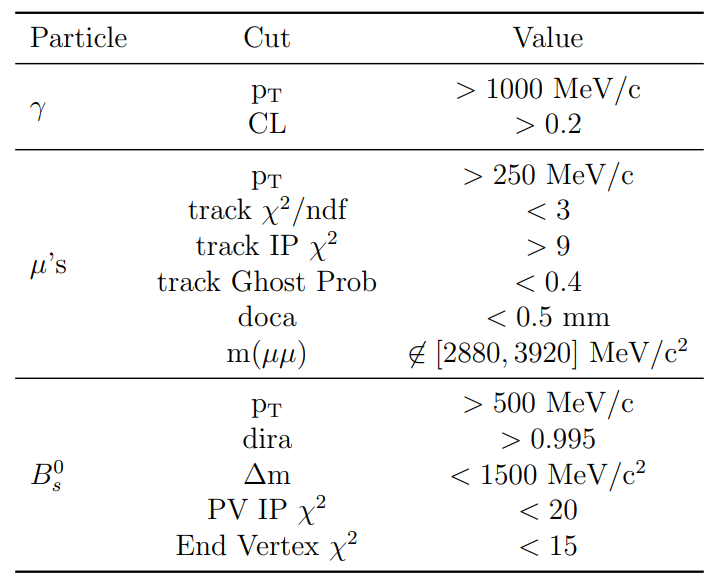 Not available in Run 1
Trigger
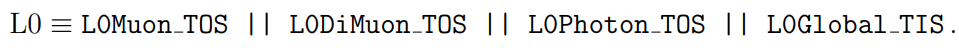 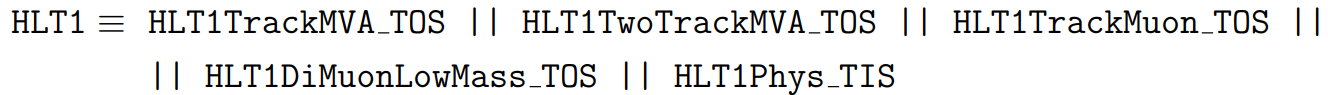 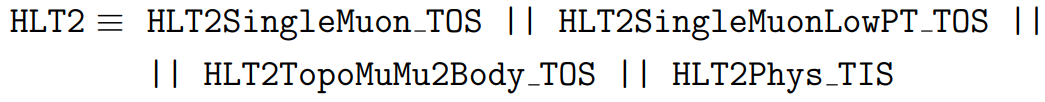 2024/11/15
xiangyu wu
8
[Speaker Notes: Some details about Bs2MuMuGammaLine and Trigger. These are not available in run1.]
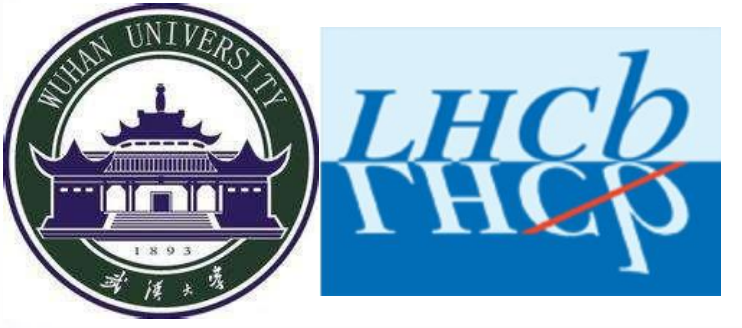 First MVA (MLP)
Signal simulation      data side-bands
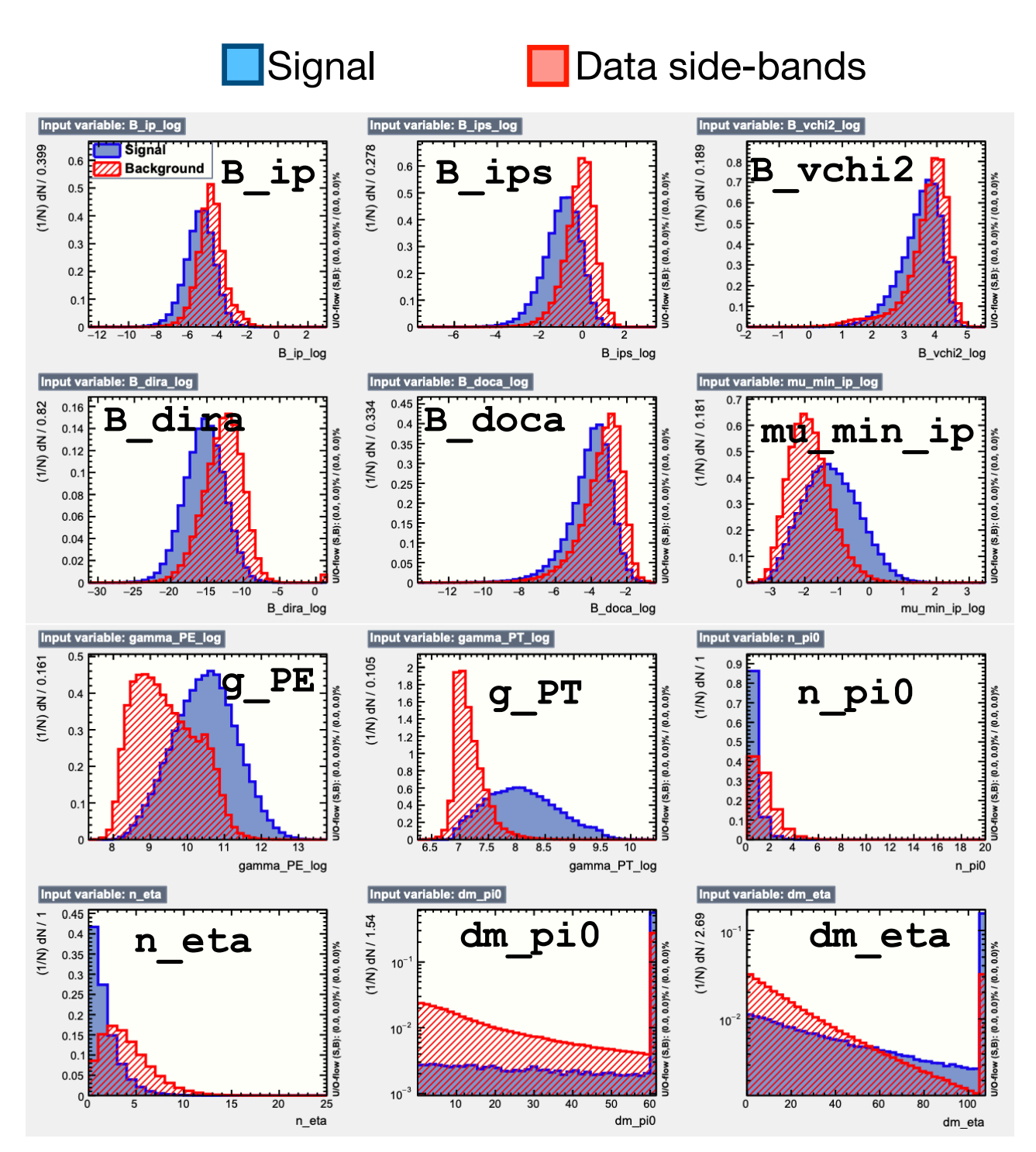 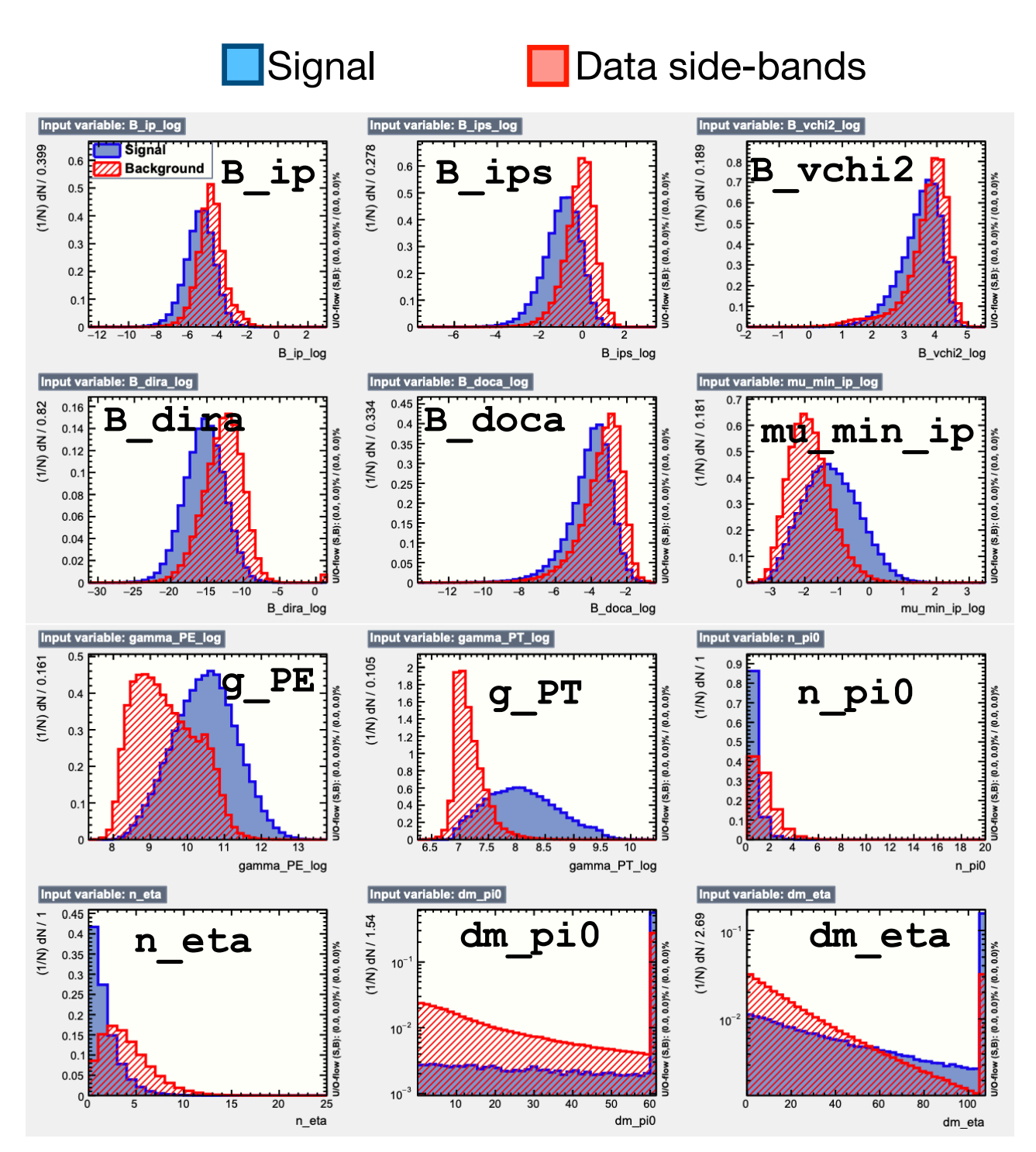 Aim: reduce the combinatorial background using geometrical variables.
Trained in data side-bands, below and above the 𝐵𝑠0 mass:
[3867-5167] & [5567-6867] MeV/c2
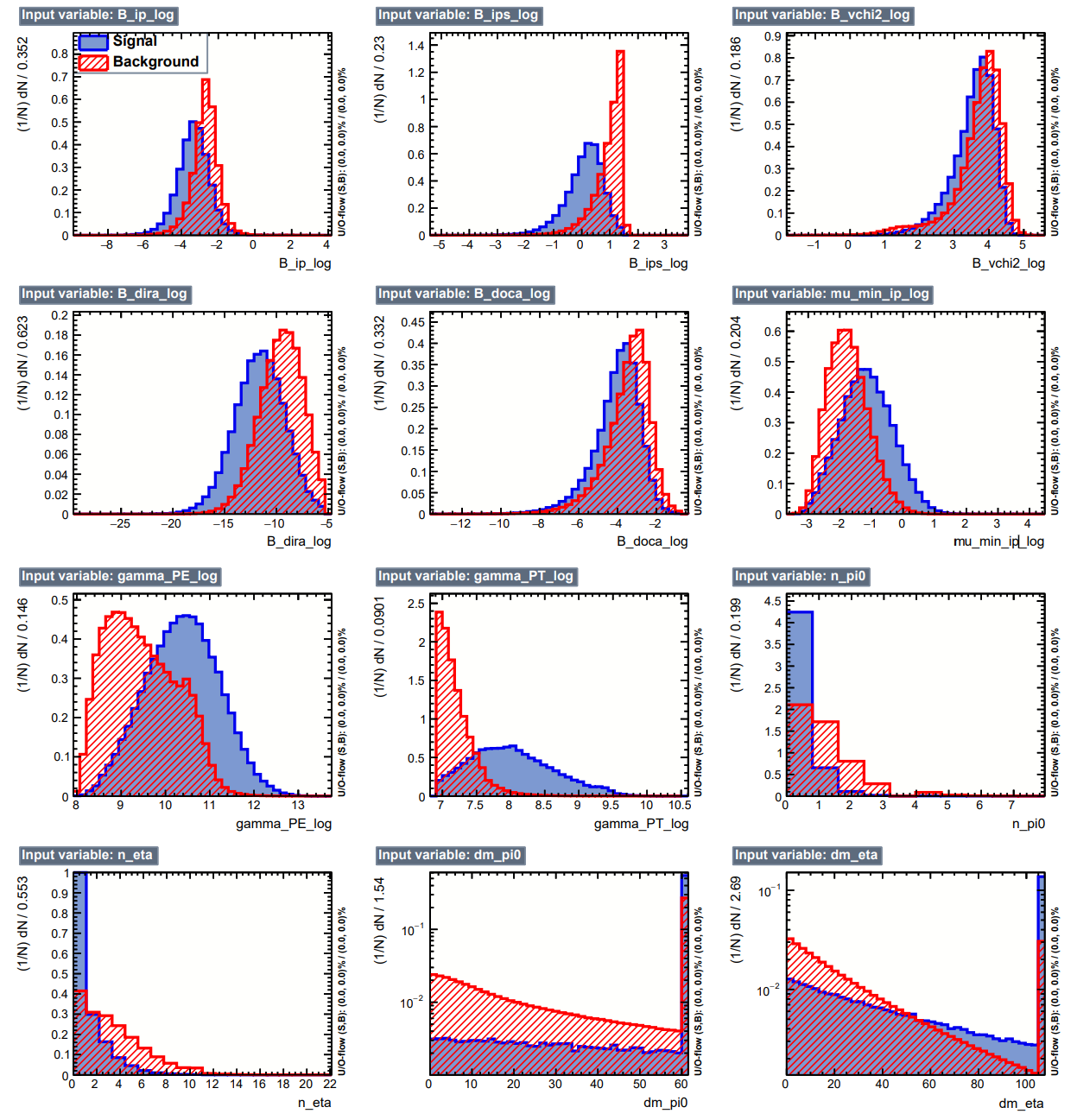 MLP > 0.25
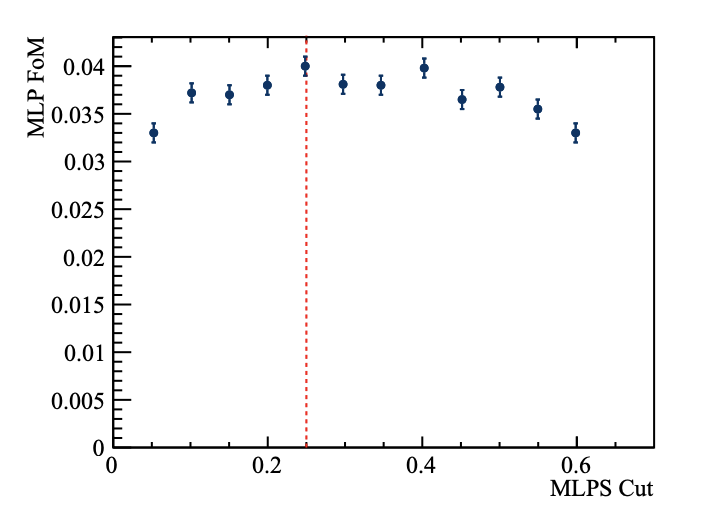 Signal eff at 75%
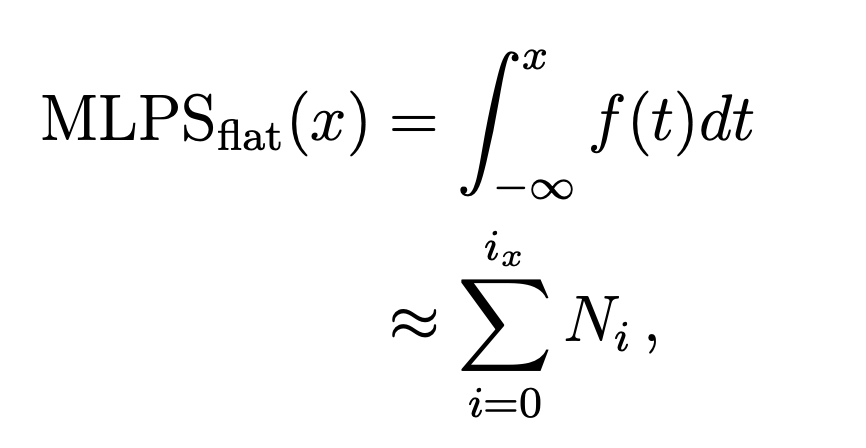 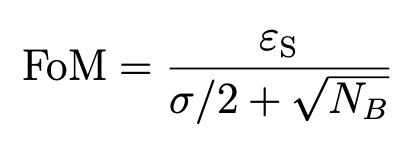 2024/11/15
xiangyu wu
9
[Speaker Notes: The first MVA is to reduce the combinatorial background using geometrical variables
the first MVA analysis, resulted in the selection of a MLP greater than zero point two five cut]
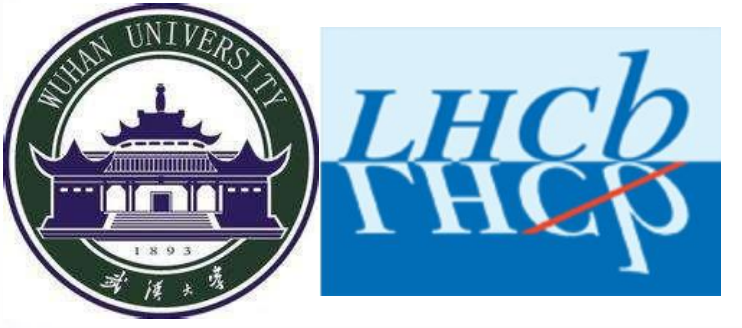 Second MVA (MLP)
Signal simulation      data side-bands
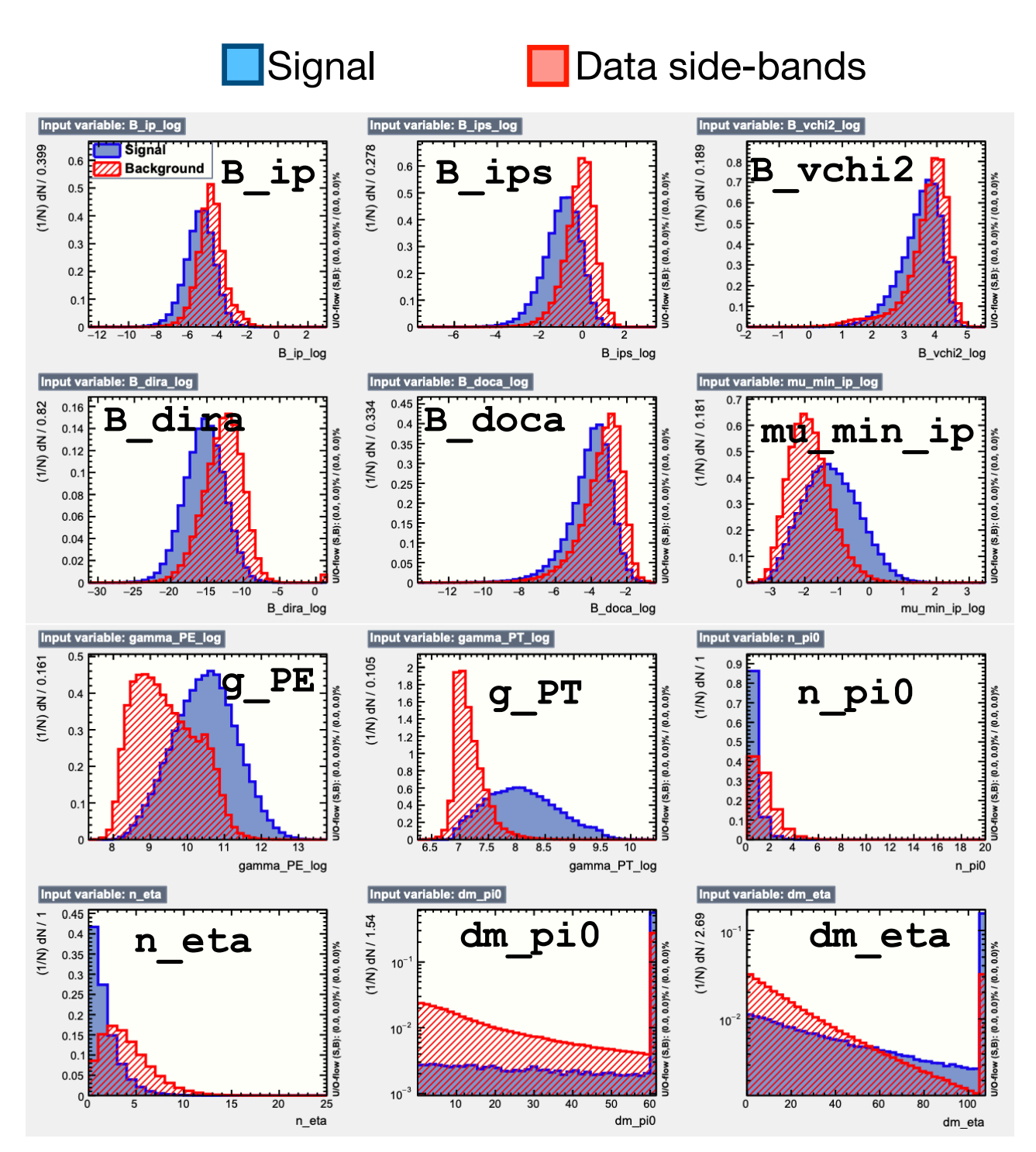 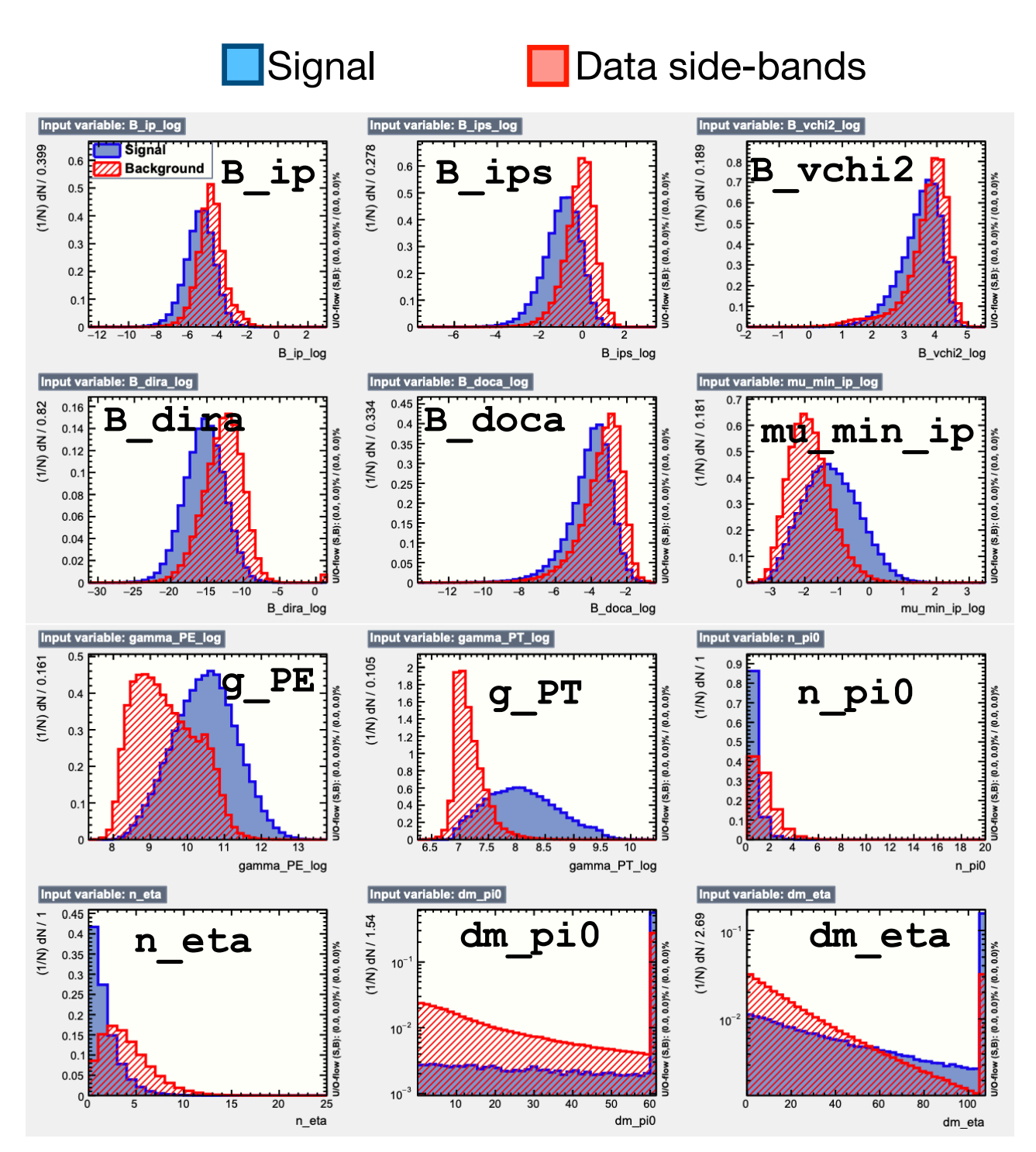 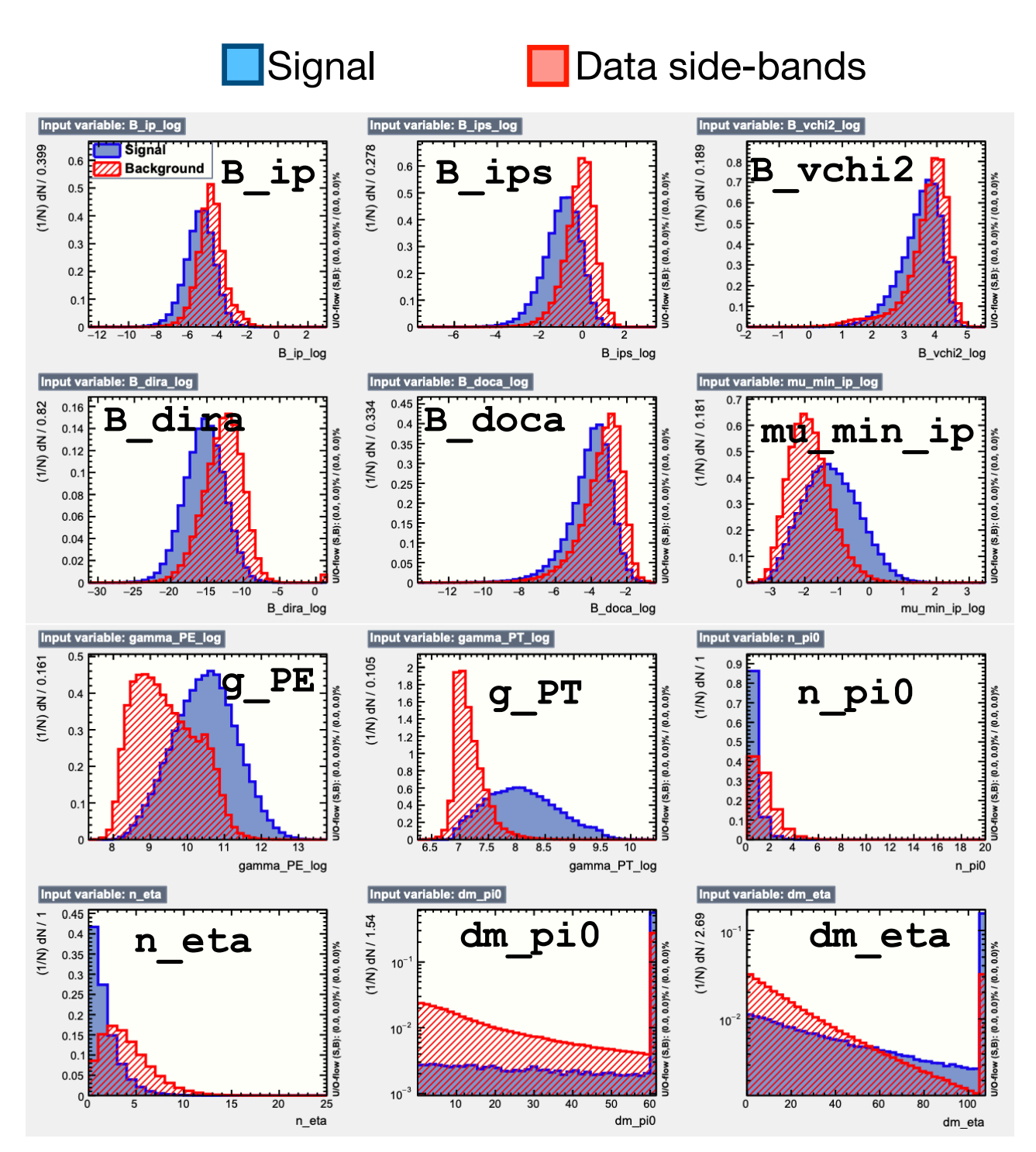 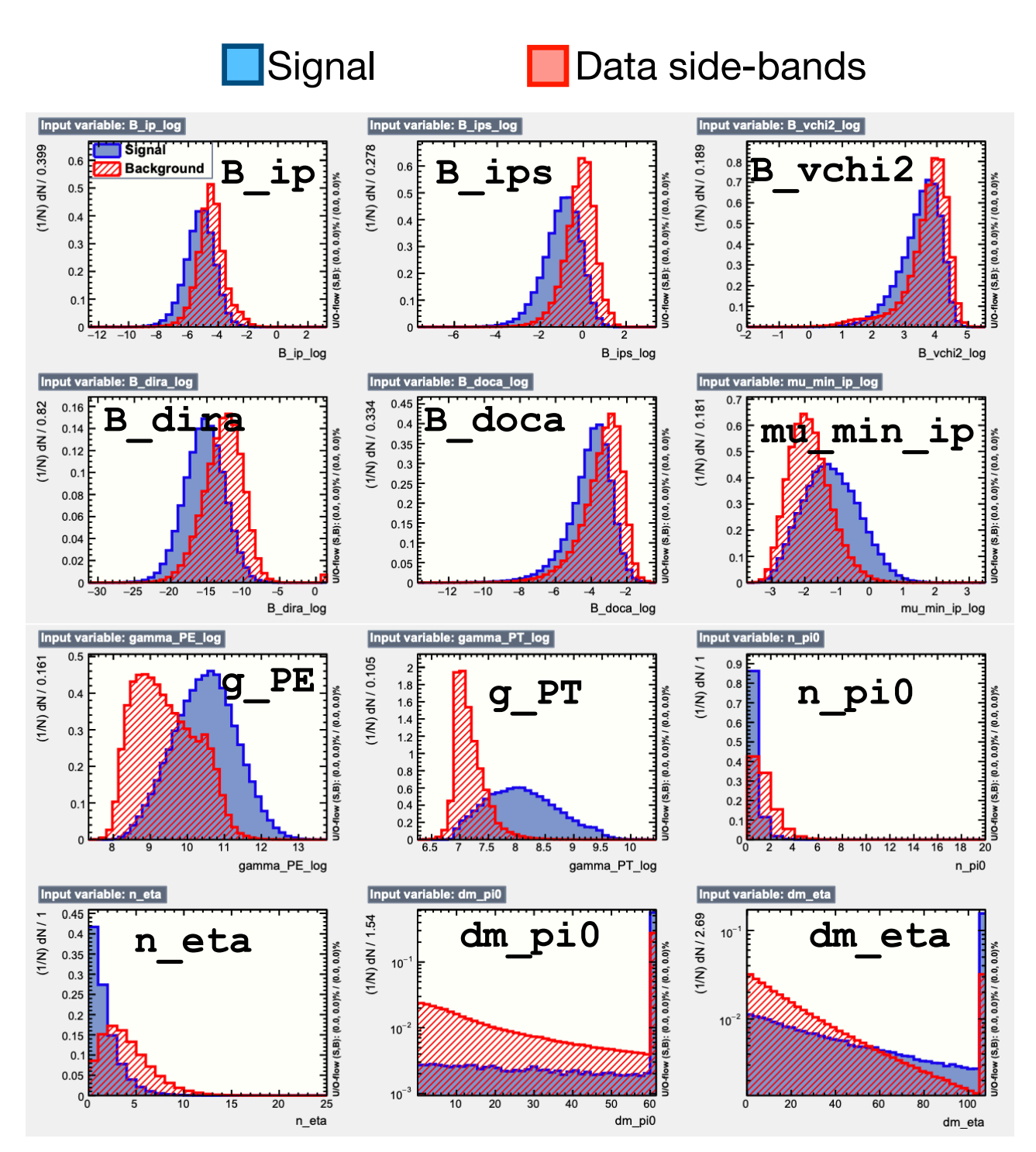 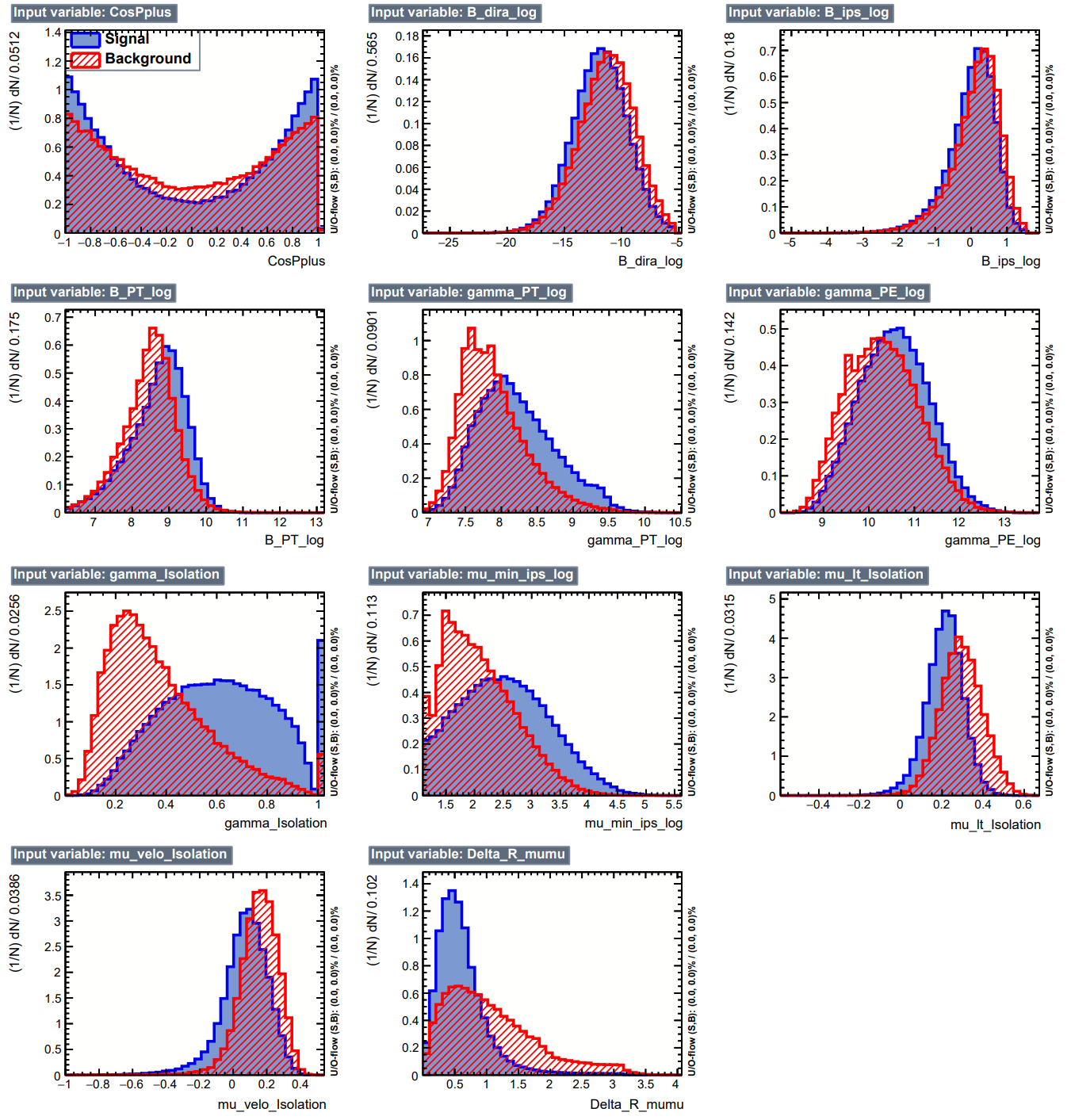 Aim: reduce other backgrounds, exploiting the fact that the 3 objects of the signal are isolated.
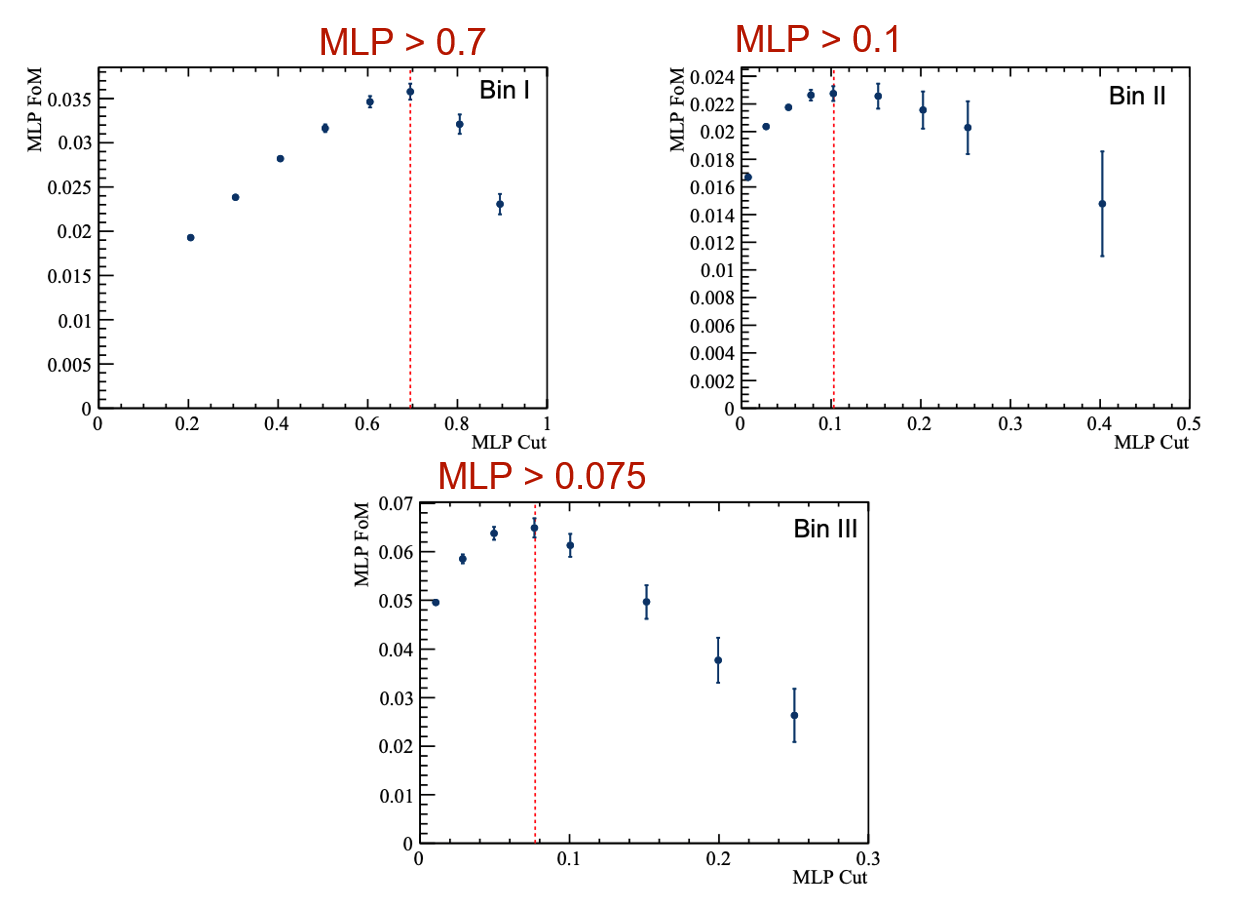 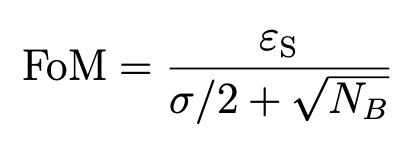 2024/11/15
xiangyu wu
10
[Speaker Notes: The second MVA reduce other backgrounds, ////exploiting the fact that the 3 objects of the signal are isolated. ˈaɪsəleɪtɪd  
Finally, different cuts were used for the three bins, see the picture]
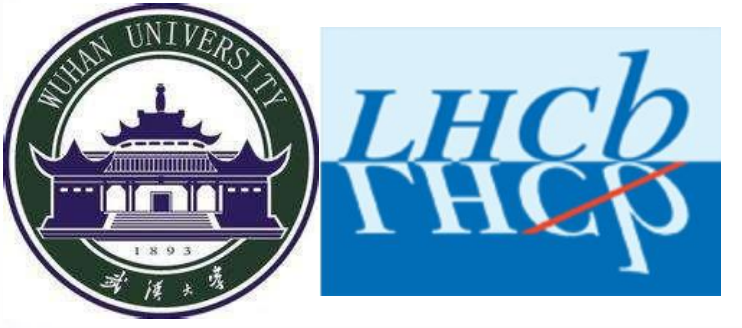 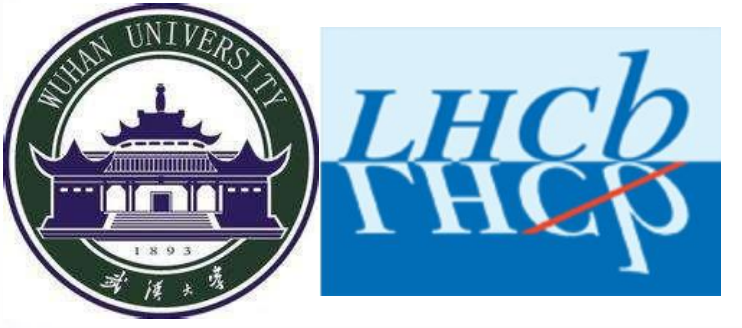 Total fit
Bs2mumugamma_NOTE
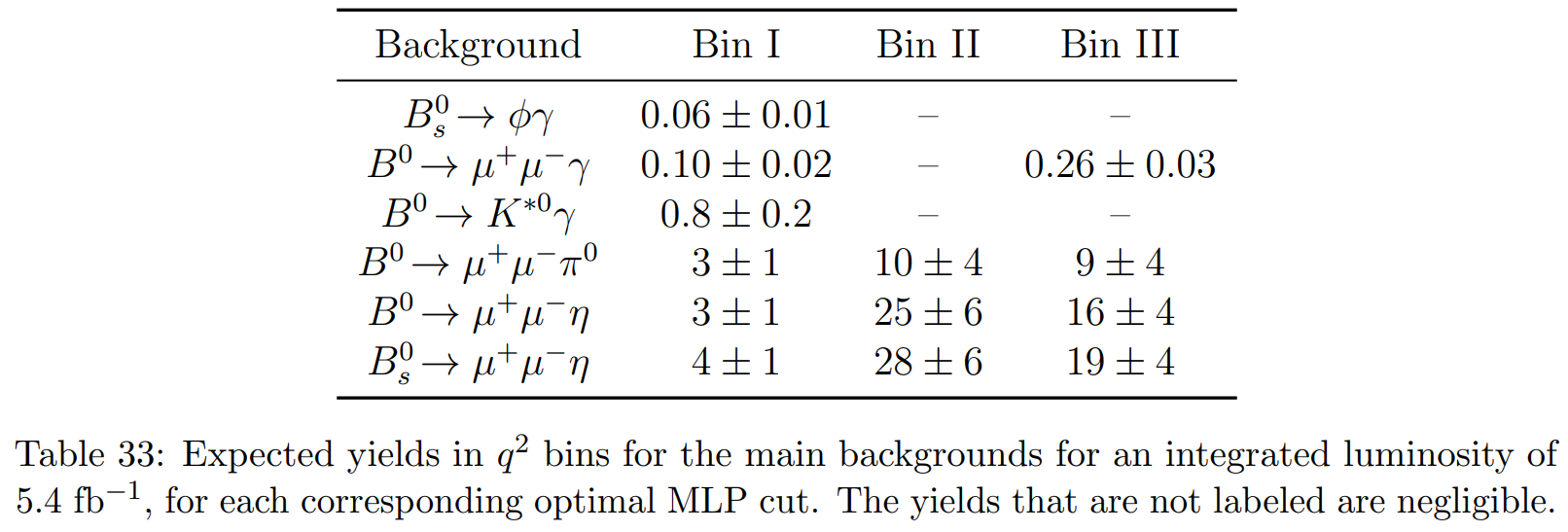 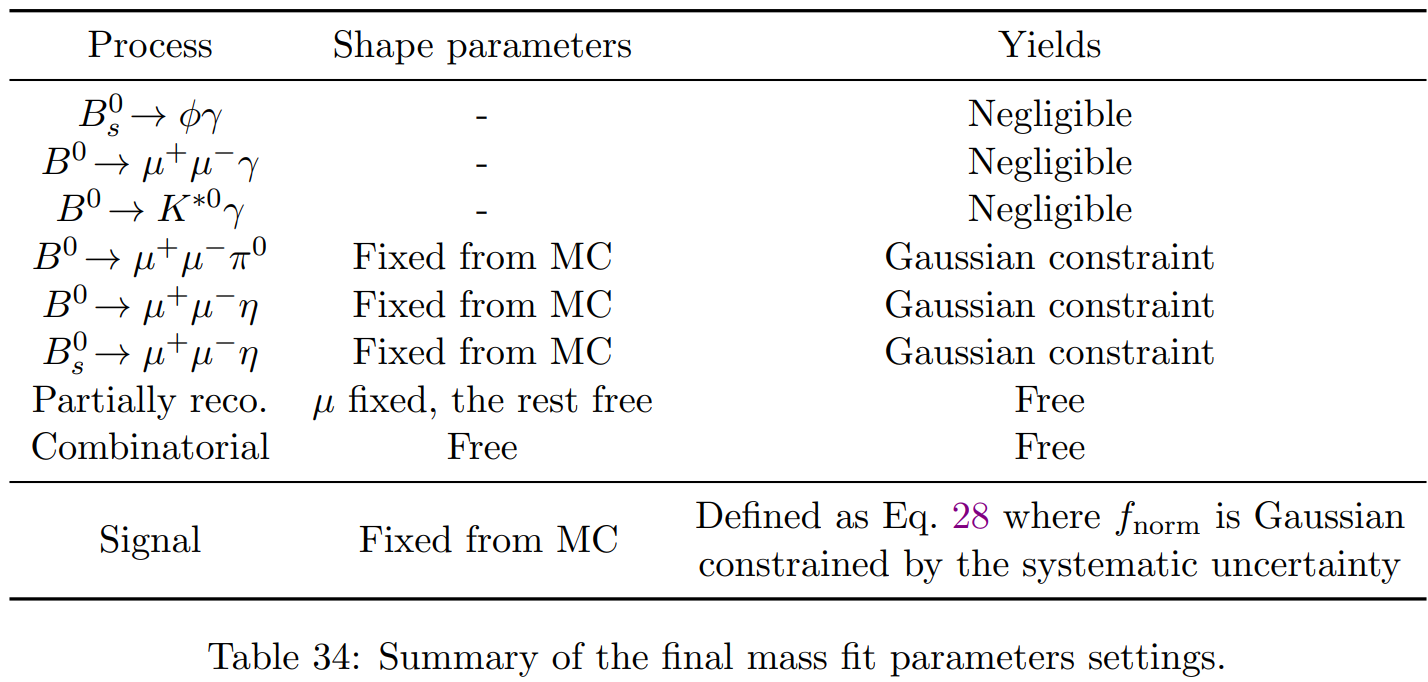 2024/11/15
xiangyu wu
11
[Speaker Notes: Sum up our background yields and their shapes here.]
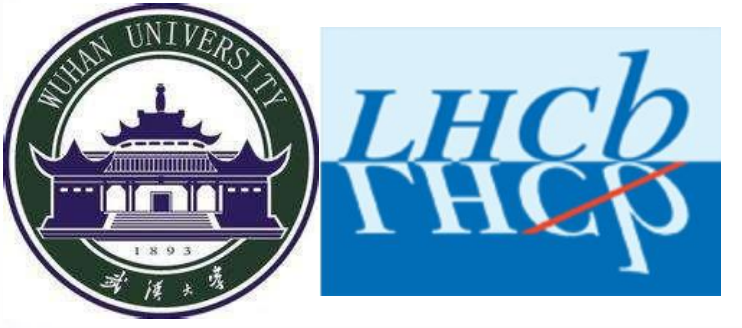 Total fit
Published on JHEP07(2024)101
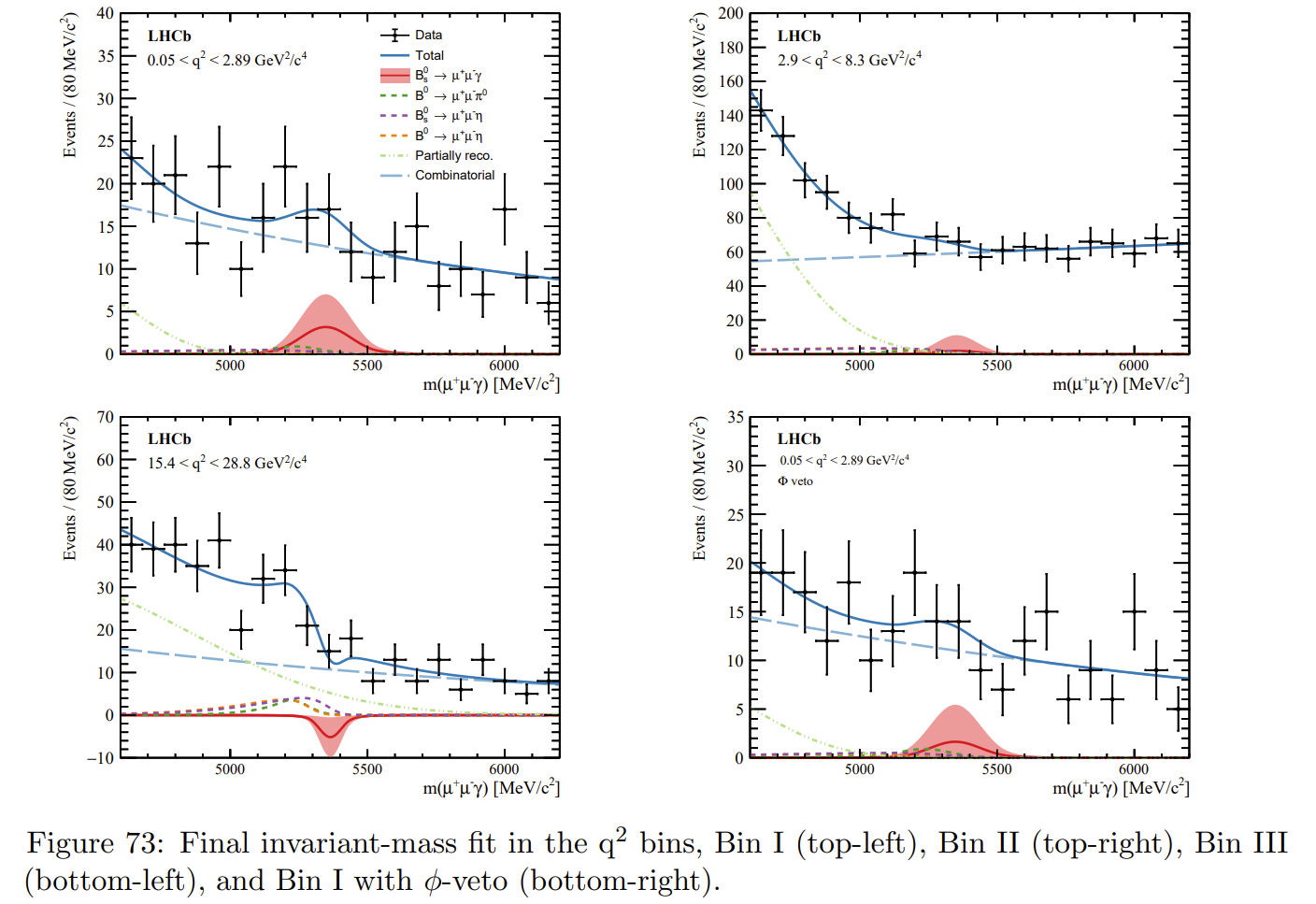 No signal is found, will give an upper limit to the branching ratio
2024/11/15
xiangyu wu
12
[Speaker Notes: The Run1 dataset is not used due to different trigger conditions]
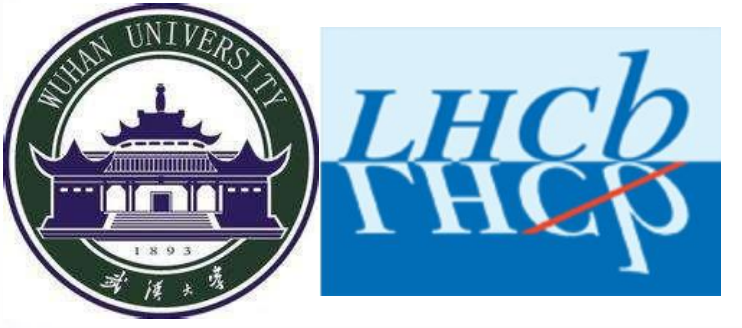 Results
Published on JHEP07(2024)101
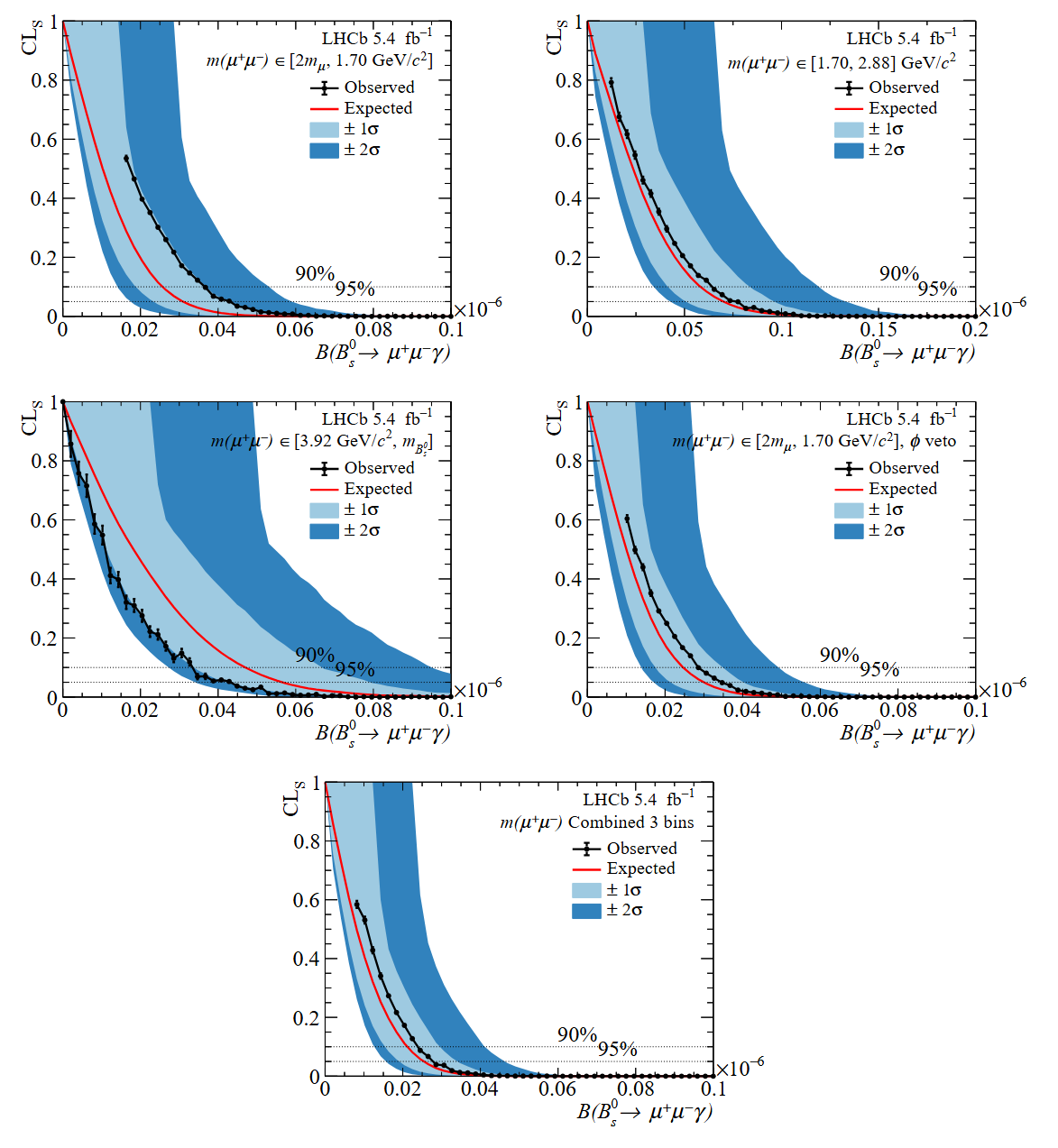 limits on the branching fractions are found to be：
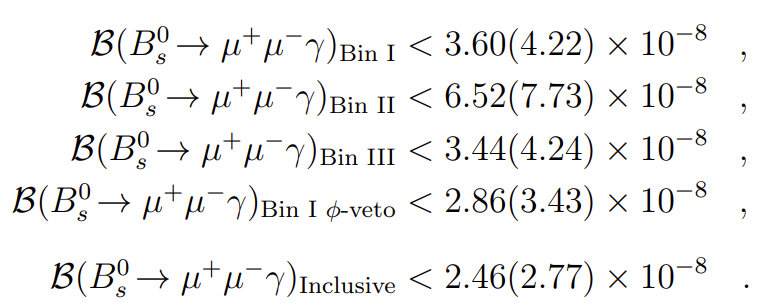 Phys. Rev. D 105 (2022) 012010
The statistical uncertainties are evaluated by repeating the fits with all nuisance parameters fixed to the values obtained in the standard fit, where all nuisance parameters are free to float within their constraints. 
The systematic uncertainties are then computed by subtracting in quadrature the statistical uncertainties from the total ones.
2024/11/15
xiangyu wu
13
[Speaker Notes: The Run1 dataset is not used due to different trigger conditions 

Compare to Indirect]
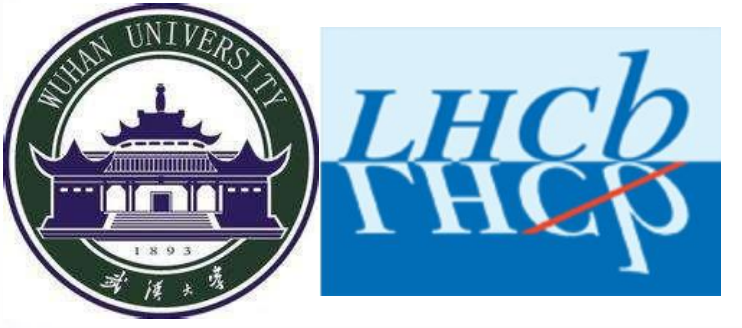 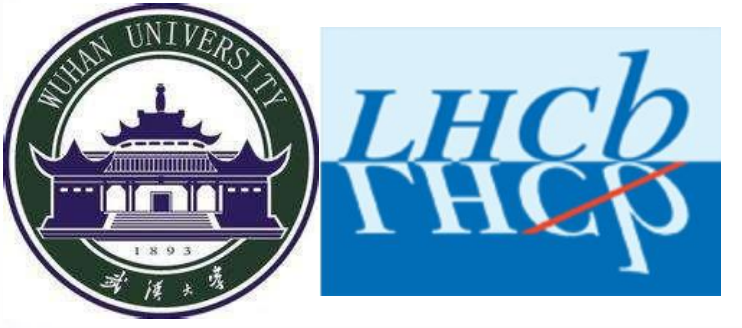 Thanks for listening
2024/11/15
xiangyu wu
14
[Speaker Notes: The analytical work we carried out this time。。。。
Square of q
/ˈθiːəri/]
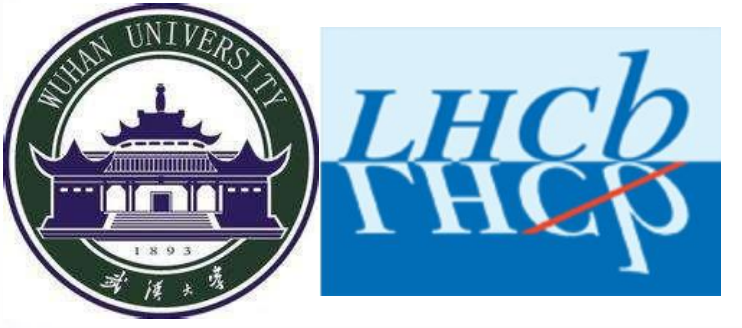 The photon
Calorimeter photon: measures an energy deposit, the photon direction is only known approximatively.
Photon variables
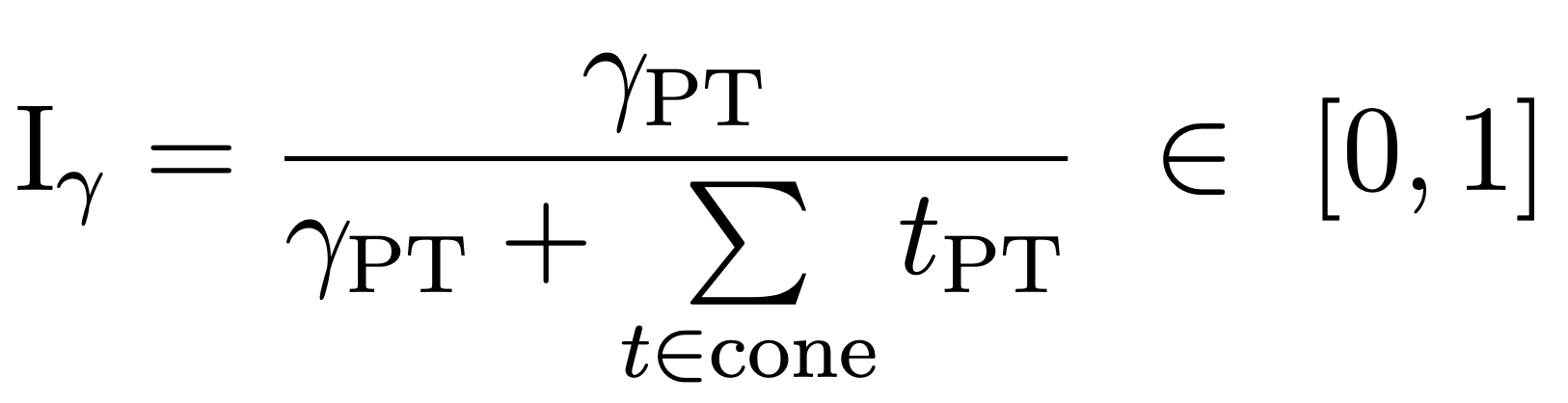 Developed for 
this analysis
2024/11/15
xiangyu wu
15
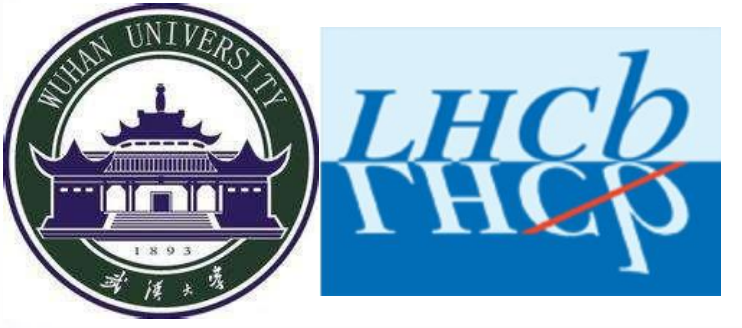 The photon
Calorimeter photon: measures an energy deposit, the photon direction is only known approximatively.
Photon variables
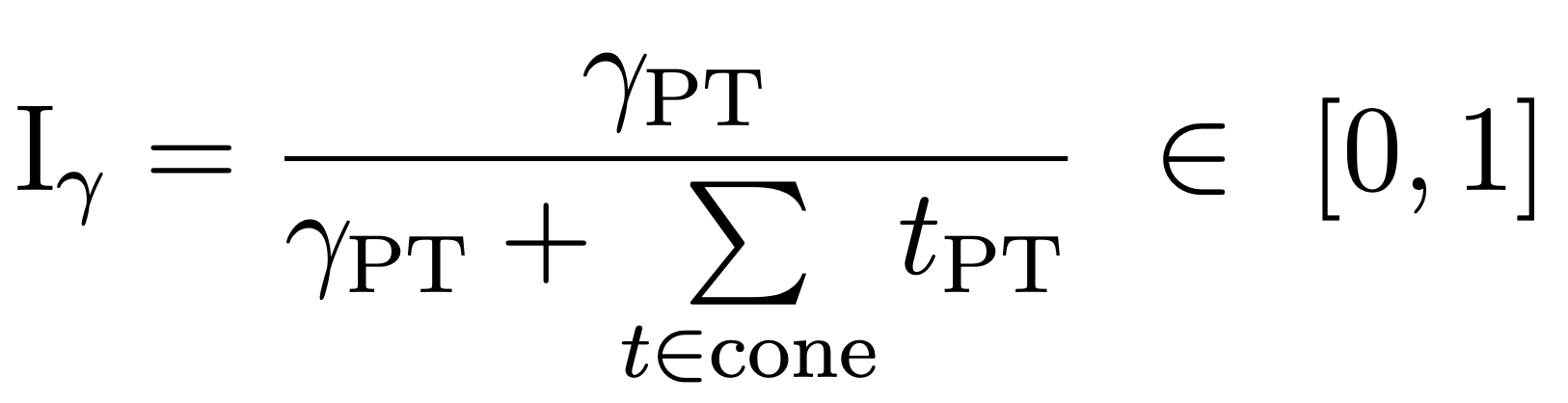 Developed for 
this analysis
2024/11/15
xiangyu wu
16
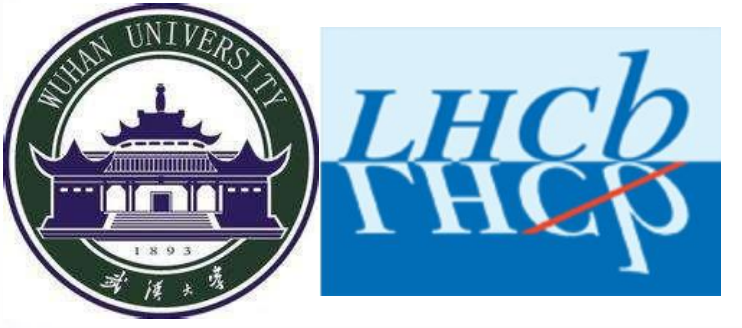 Conclusions
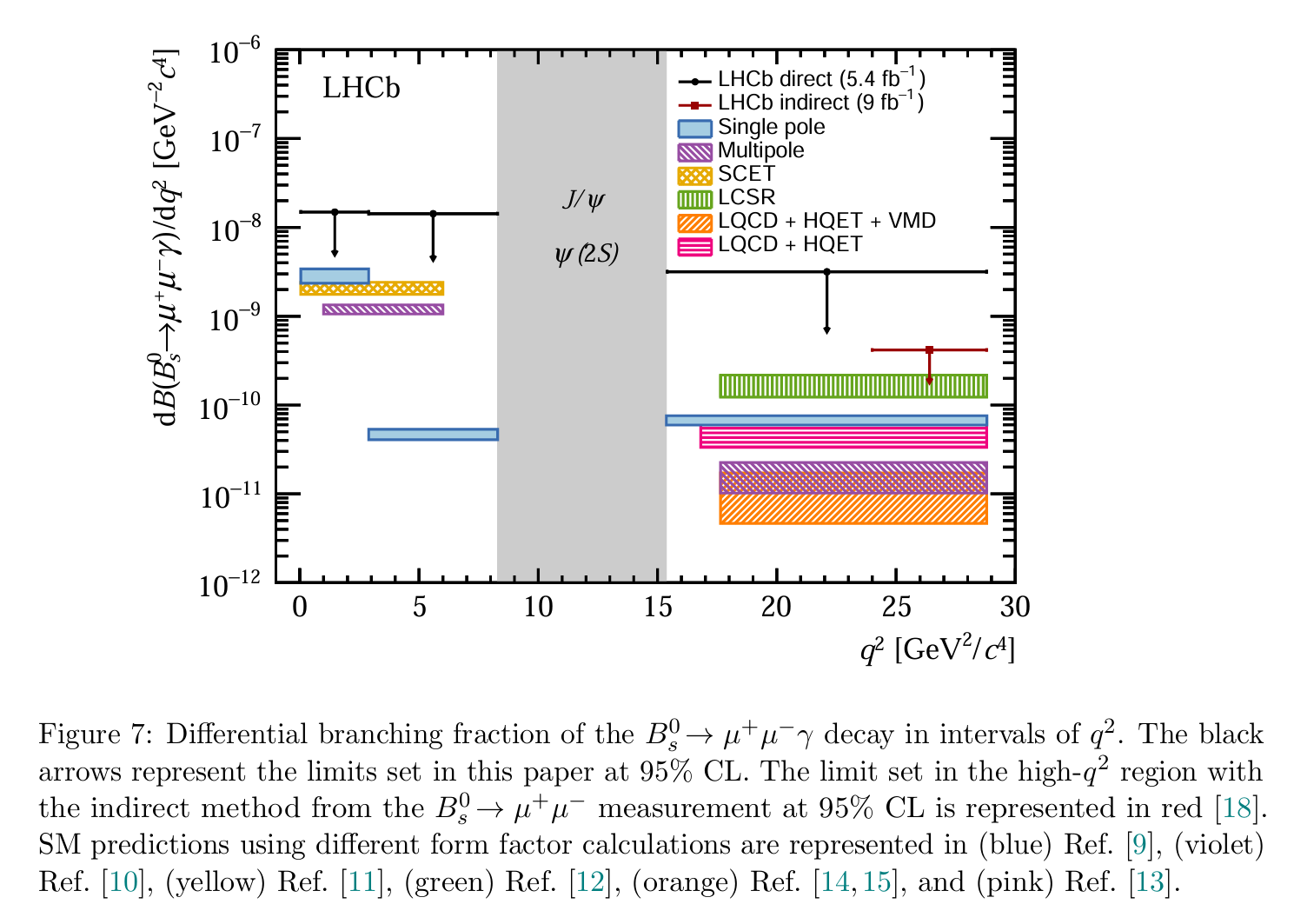 2024/11/15
xiangyu wu
17